Марафон «Времена года»Проект для одарённых детей
Руководитель
учитель географии и биологии 
МОУ «СОШ» пгт.Кожва
Гиберт И.А.
2020г.
Художественно-эстетическое направление
Задачи: формирование  творчески активной личности, которая способна воспринимать и оценивать прекрасное в природе родного края.
Обеспечение эмоционального  восприятия красоты природы
Цель: связать науку с искусством, введя в географию ландшафтную (пейзажную) живопись. 
устраивать творческие выставки работ.
Актуальность:
Основа для формирования  эстетического  направления  в географии была заложена немецким путешественником, имя которого  известно учащимся 7 классов- Александром Гумбольдтом. Он первым попытался связать науку с искусством и ввёл в географию пейзажную живопись.
А.Ф.Гумбольдт призывал географов познавать географию во всех её направлениях. Только это даёт возможность приблизиться к подлинным знаниям, постичь суть исследуемого объекта. 
Альфред Гёттнер  впервые использовал сам термин «эстетическая география» в своей известной книге «География».
В.П.Семёнов Тян-Шанский в своём произведении «Район и страна» тоже много уделял внимания связи географии и искусства.
«Календарь природы»
Календарь природы -это всероссийский творческий марфон. В котором мы участвуем уже более трёх лет.
    Участие в всероссийском творческом марафоне даёт возможность учащимся реализовывать свои творческие способности, выражать любовь к природе, родному краю посредством живописи, рисунков В каждый рисунок вложена частичка души ребёнка.
Снежный декабрь
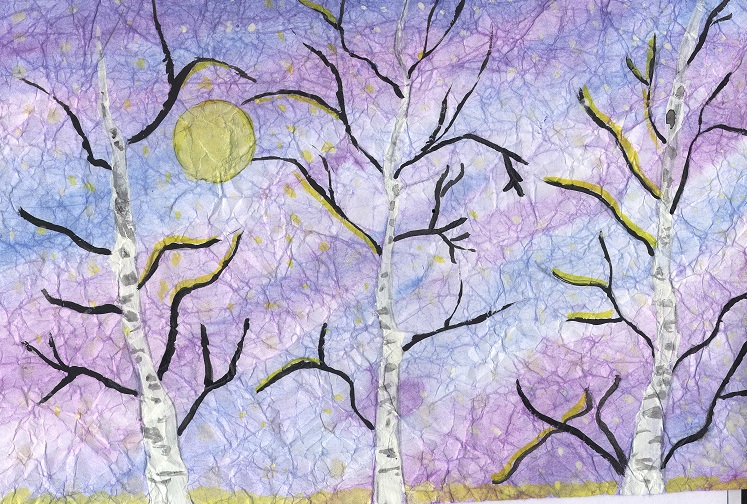 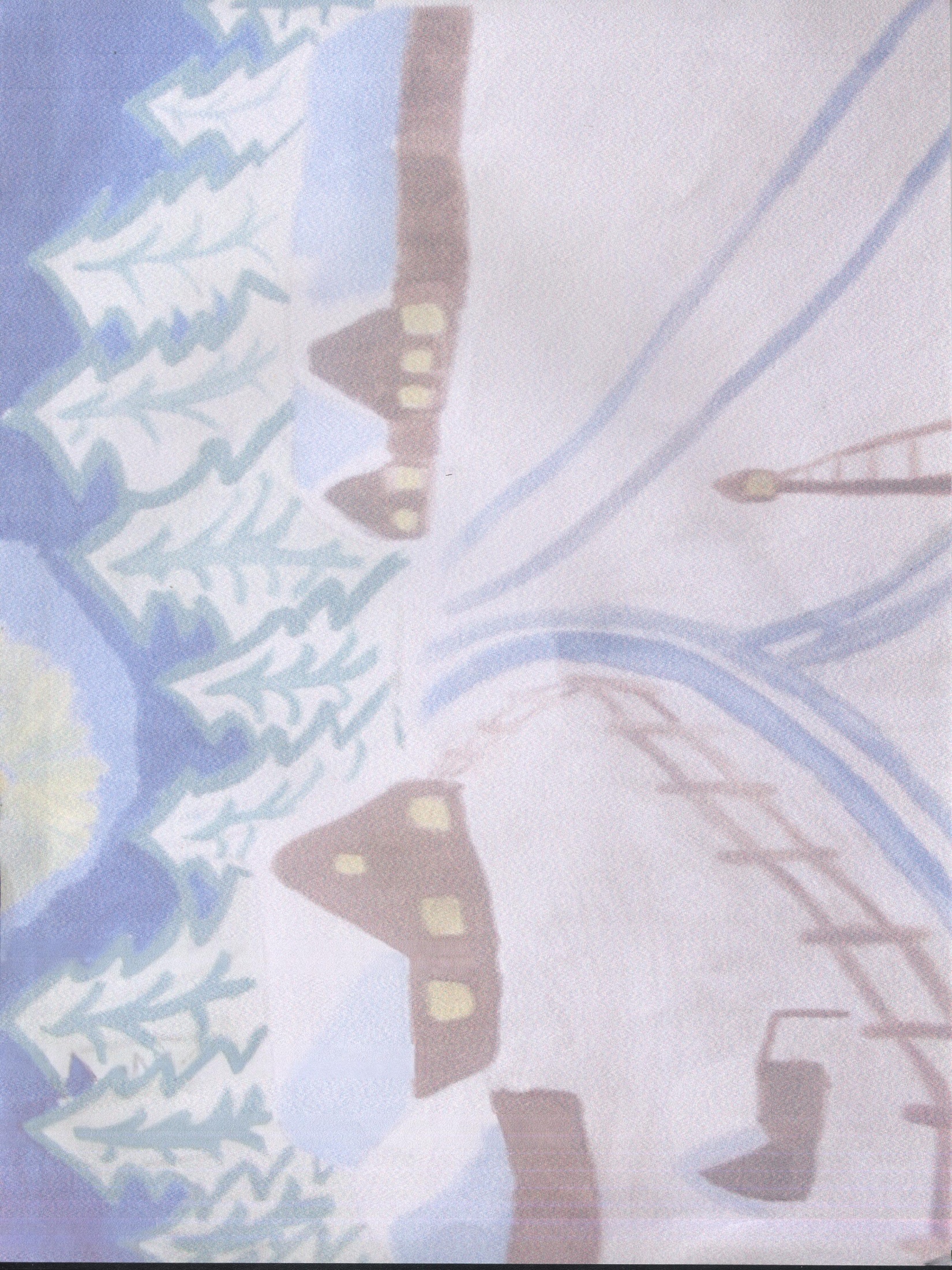 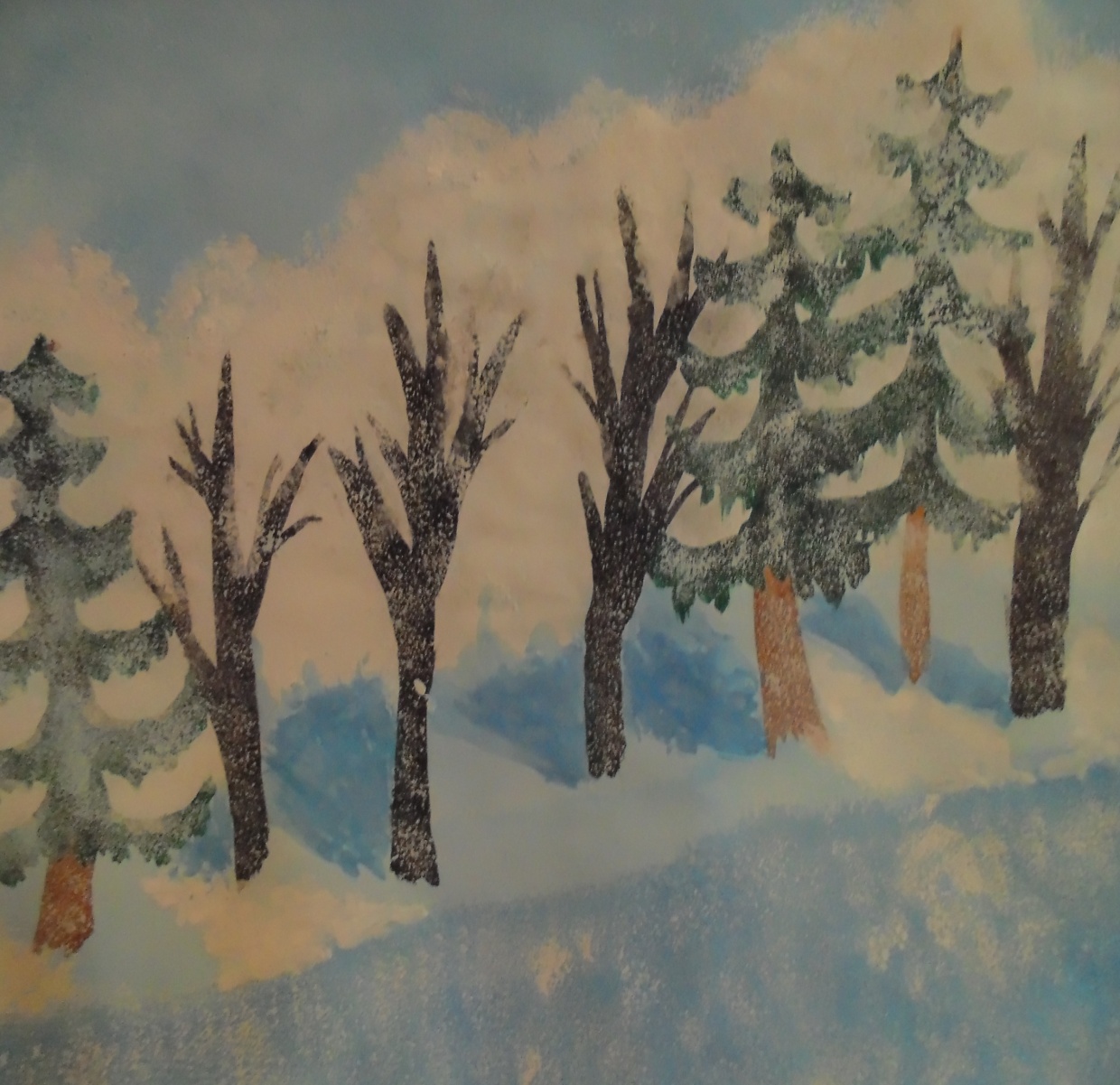 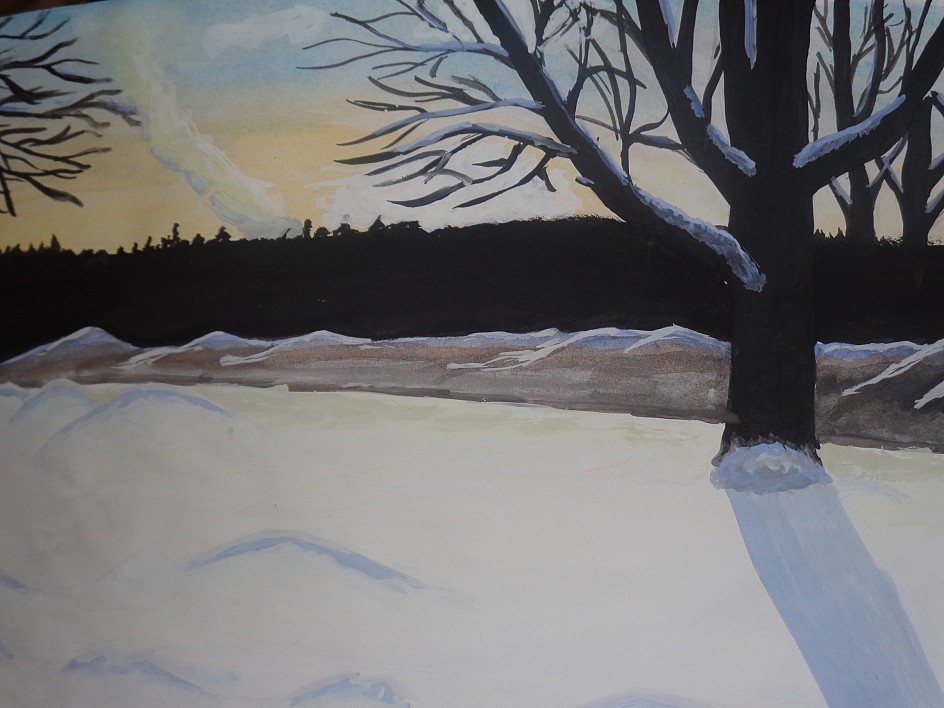 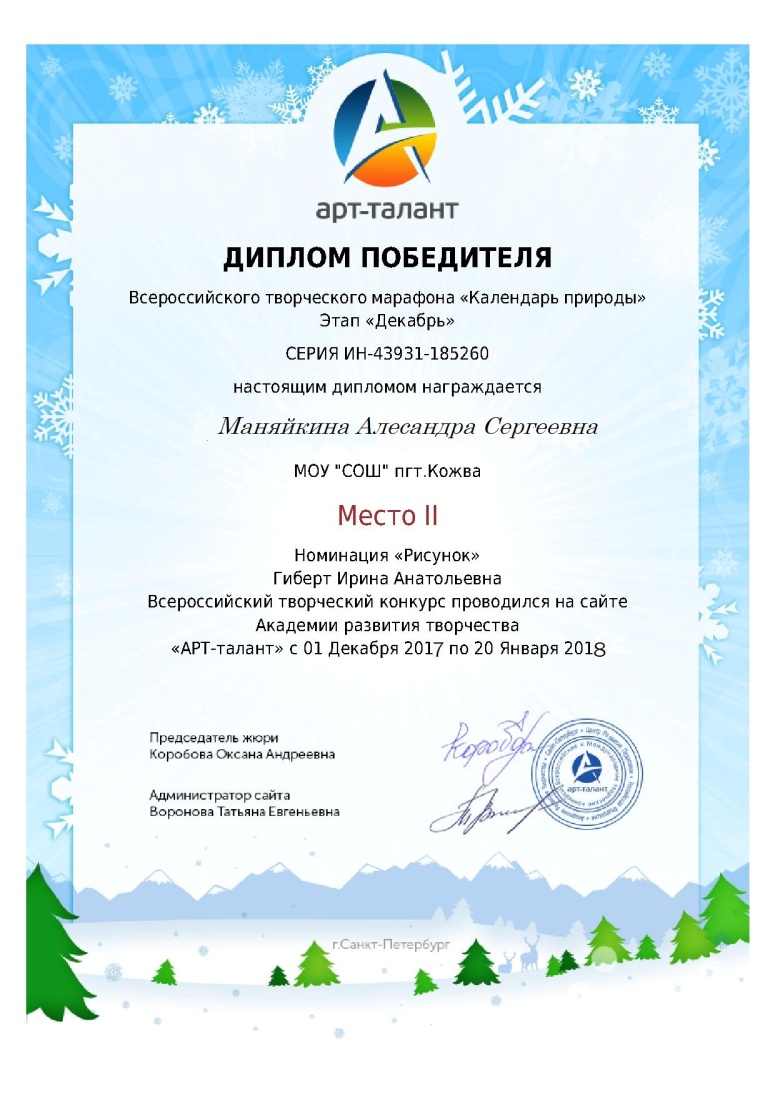 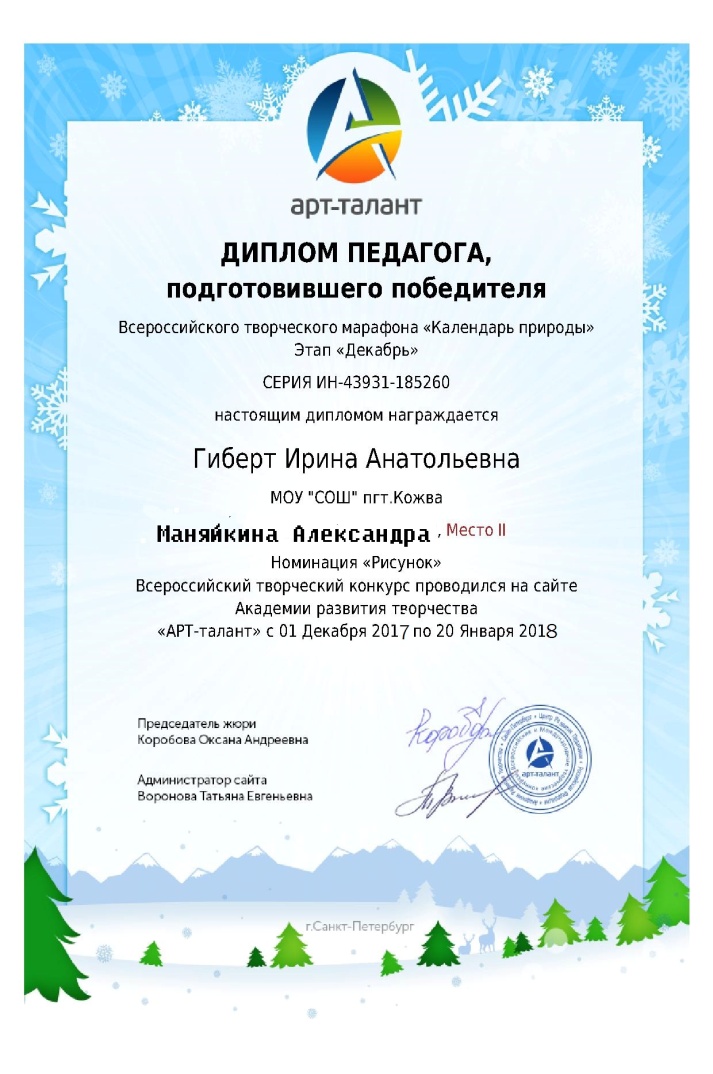 «Золотой октябрь»
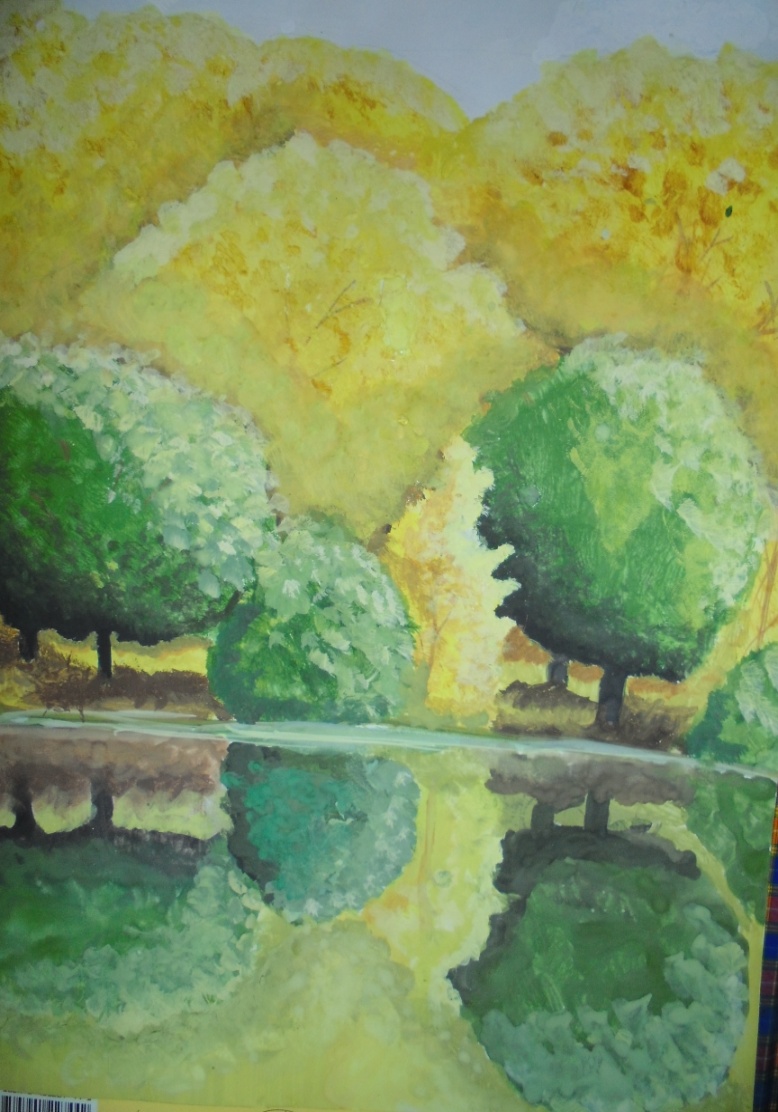 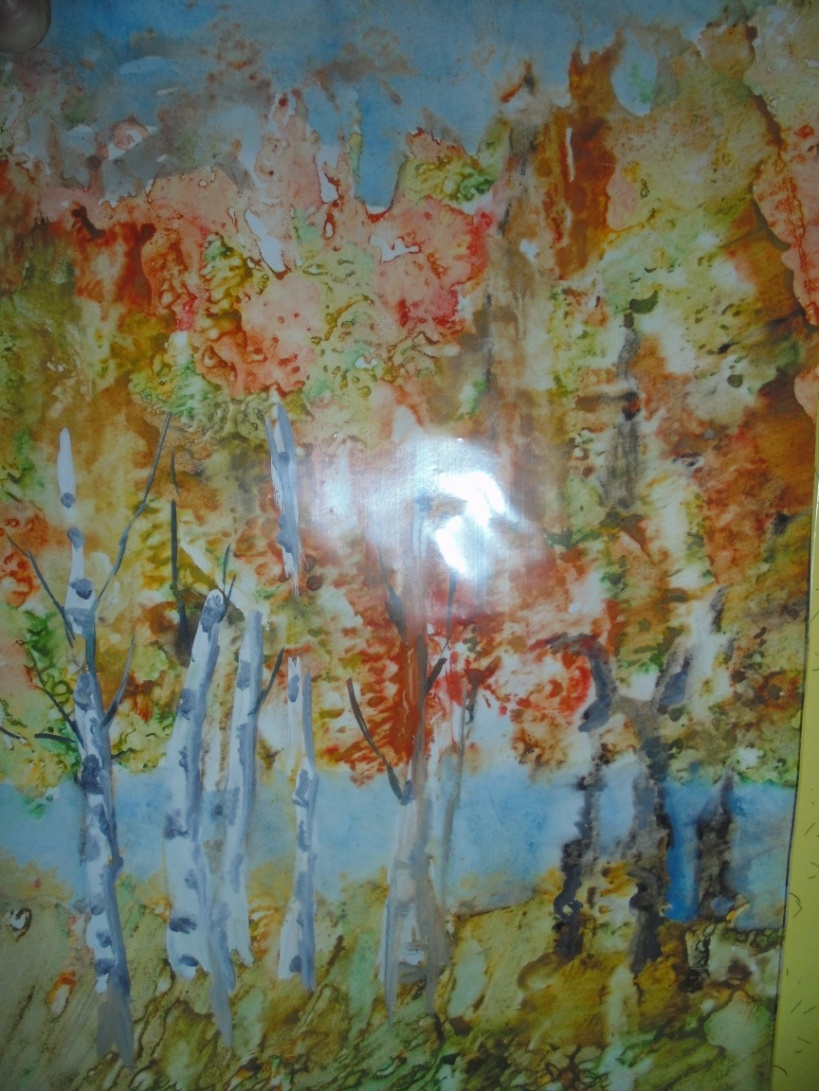 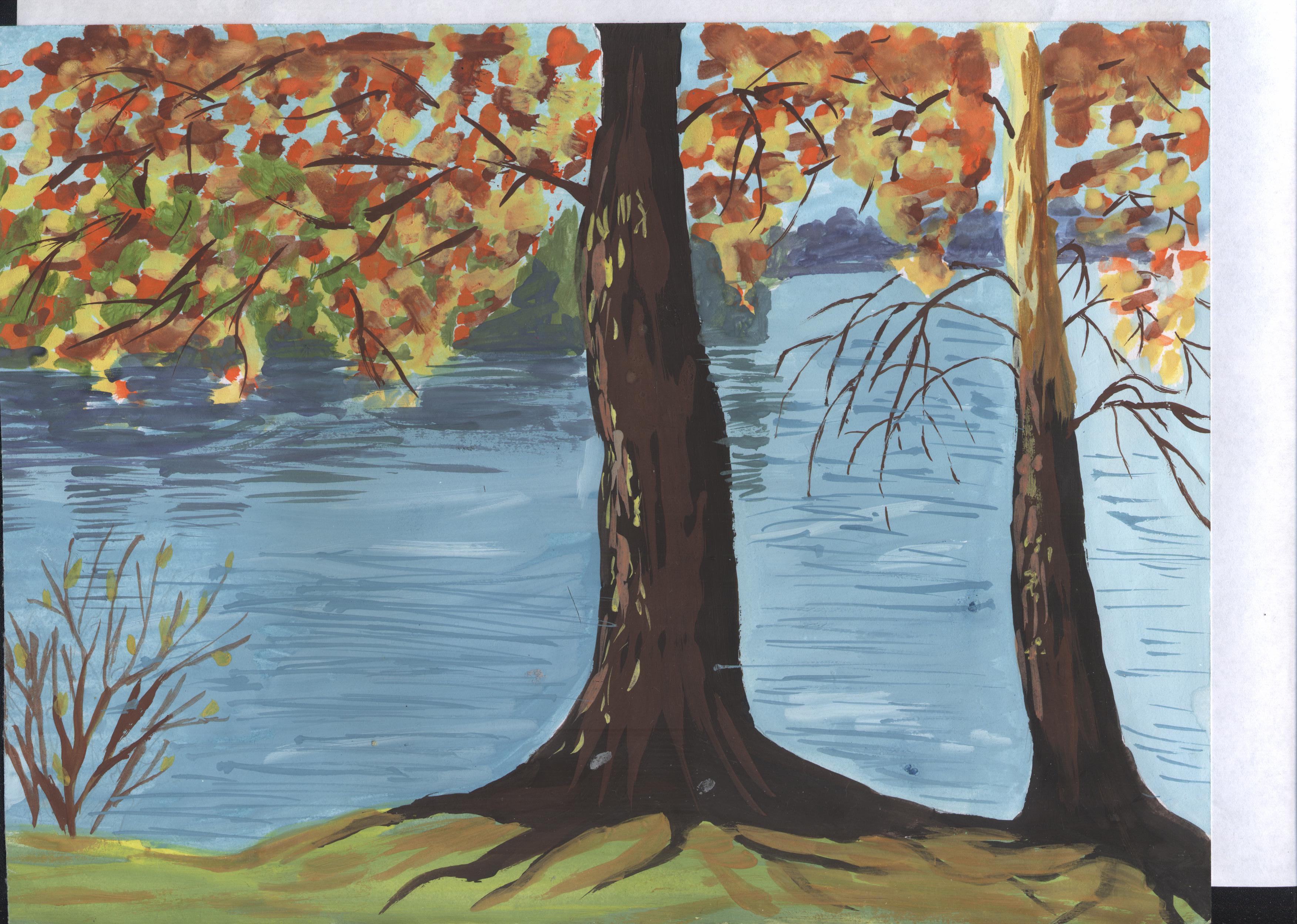 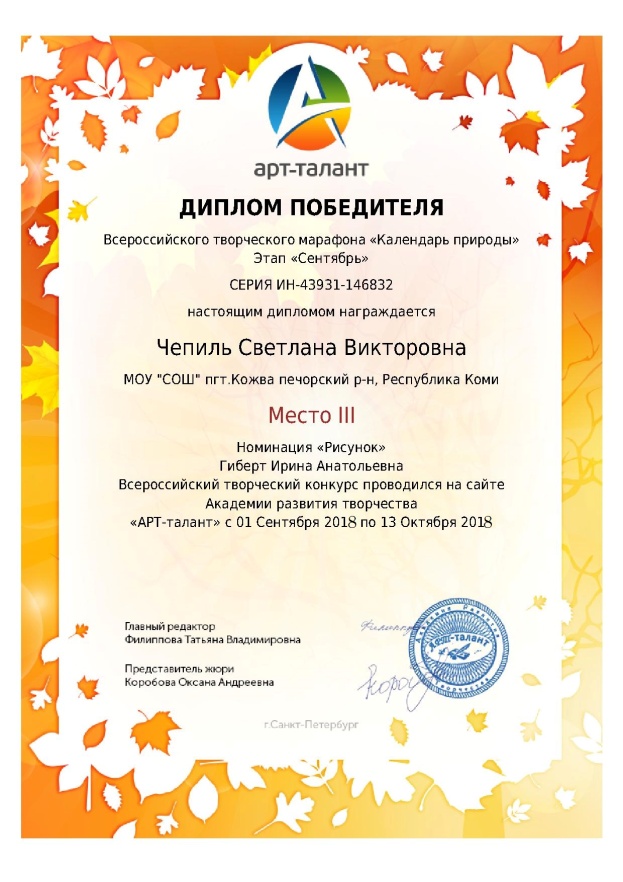 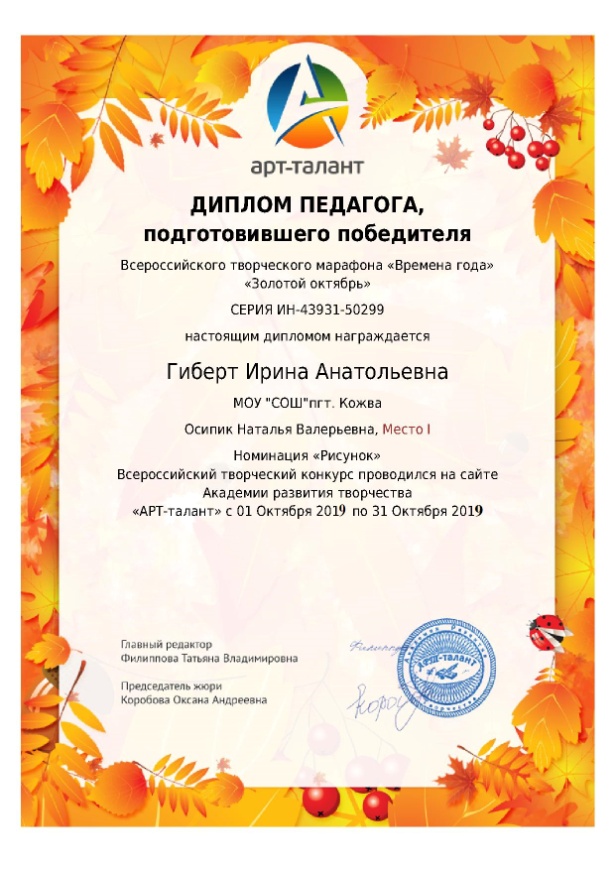 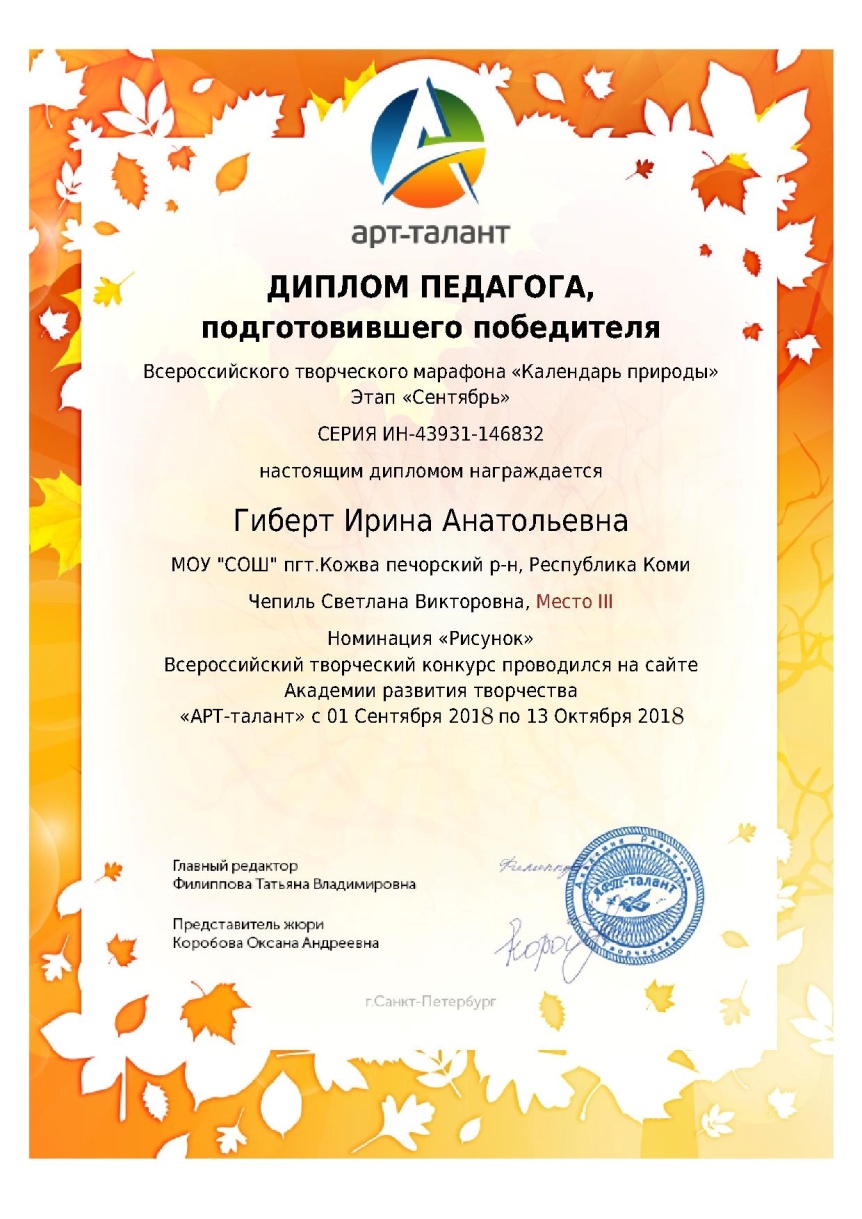 «Солнечный апрель»
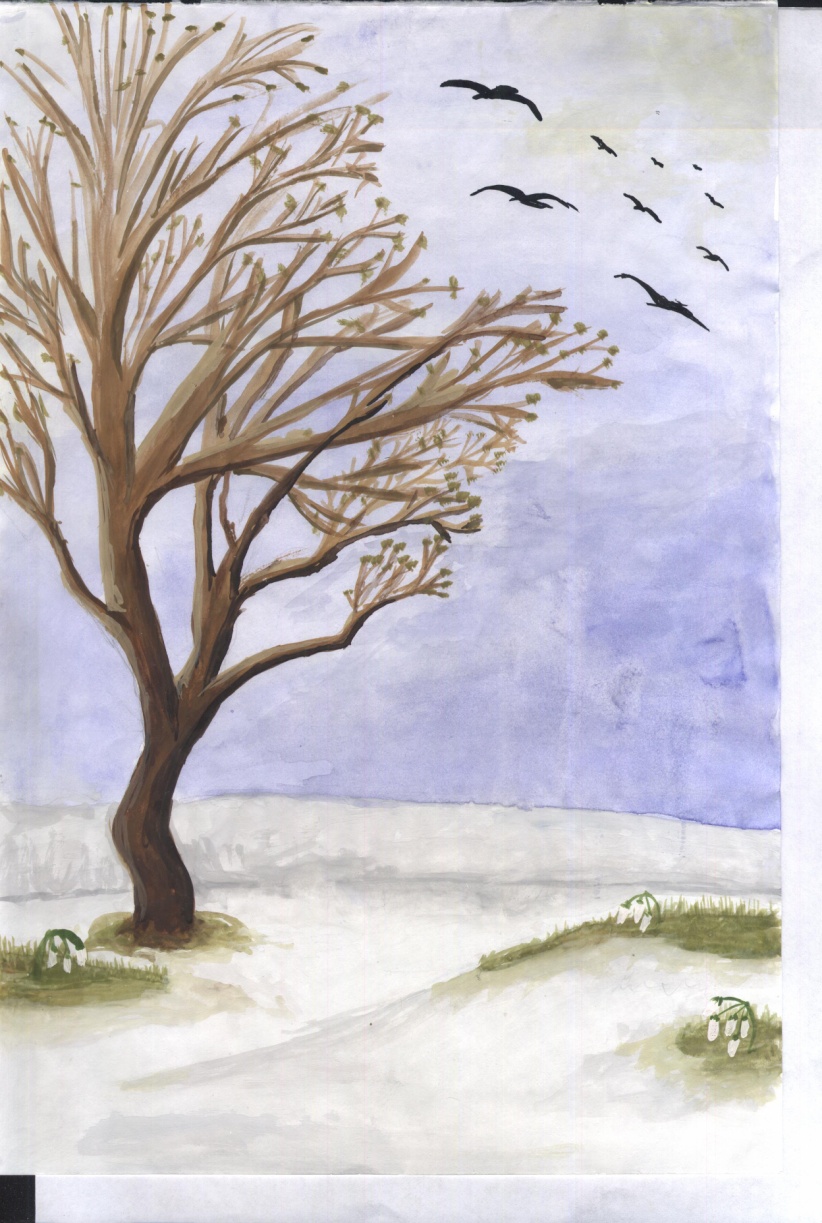 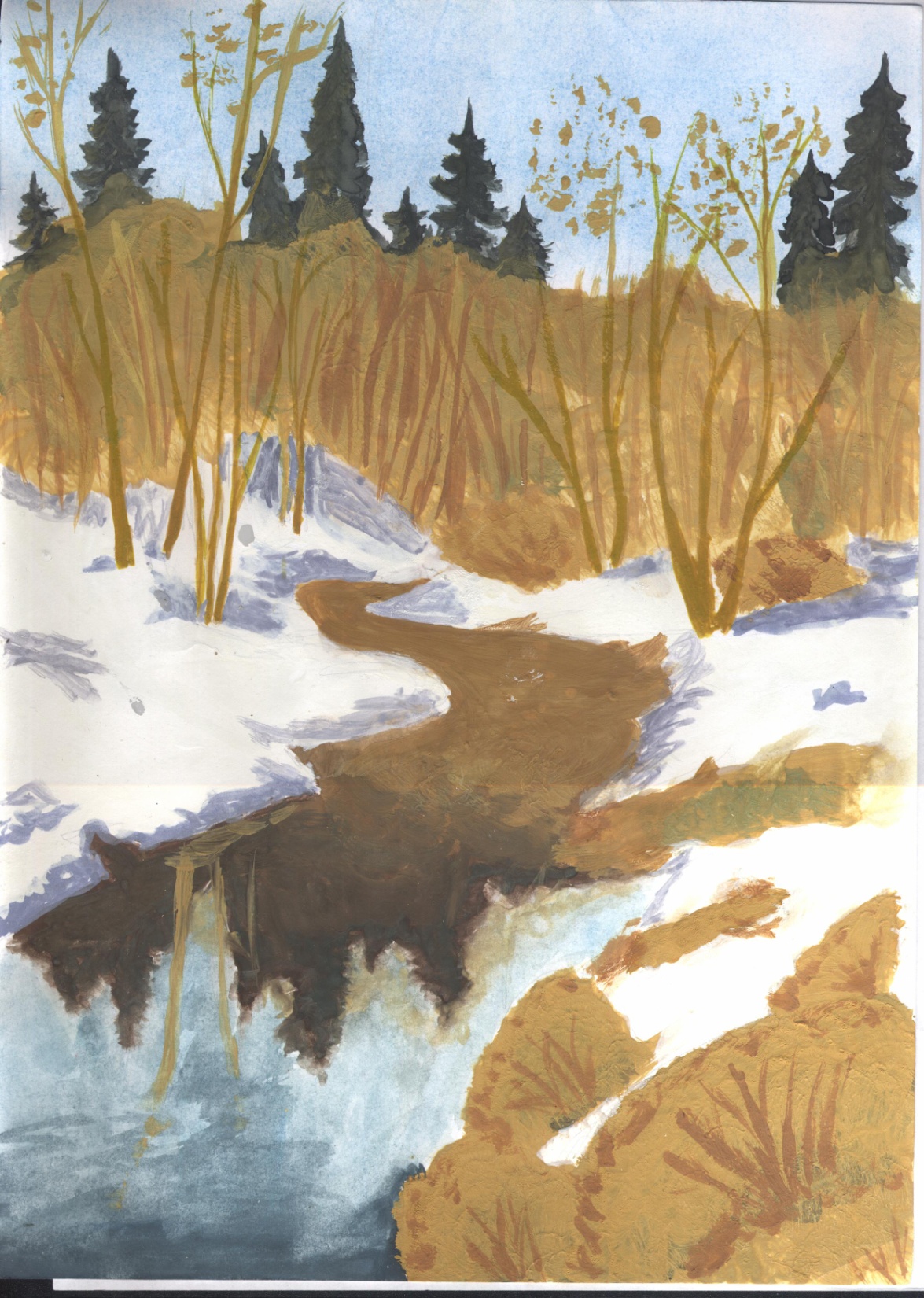 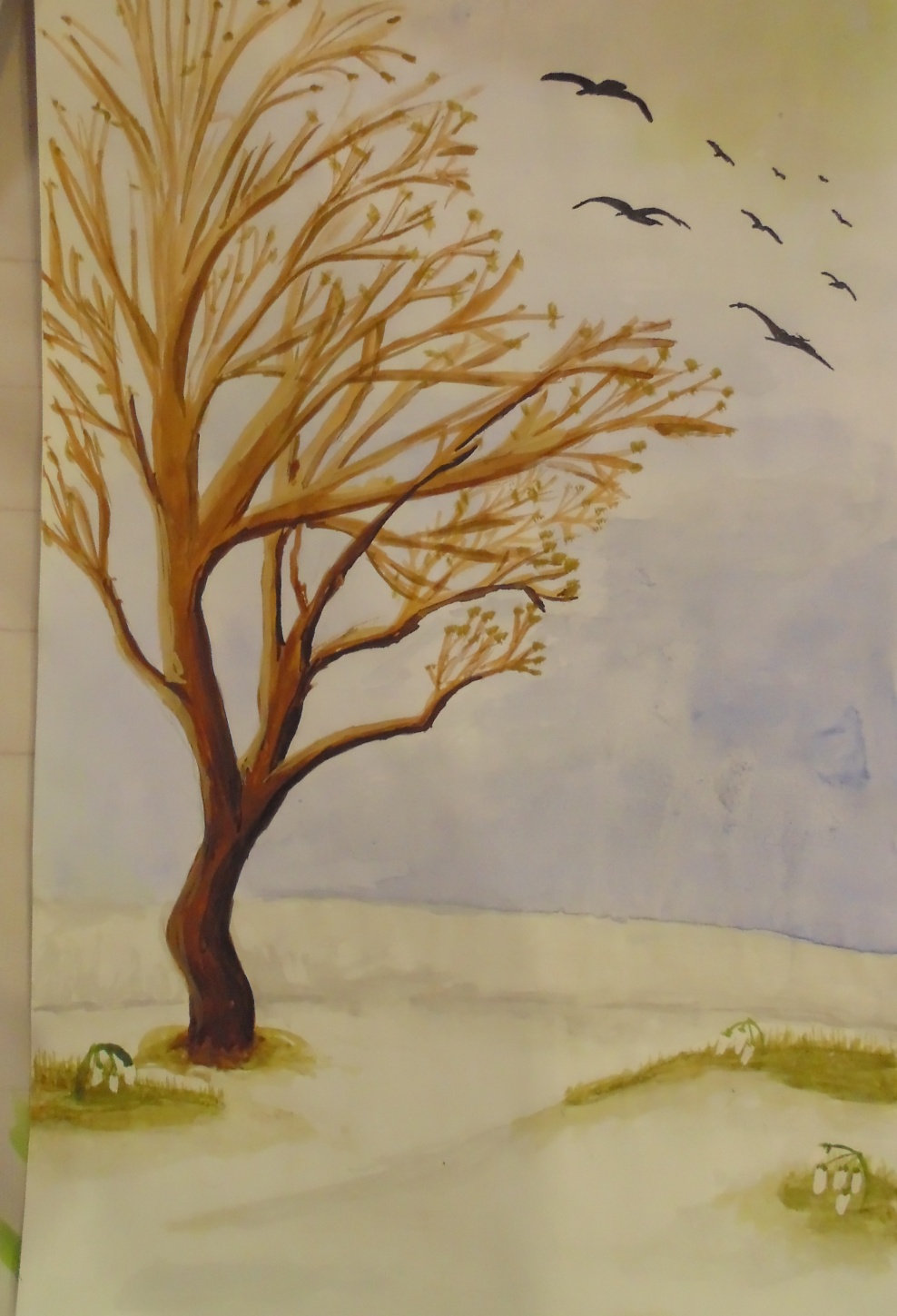 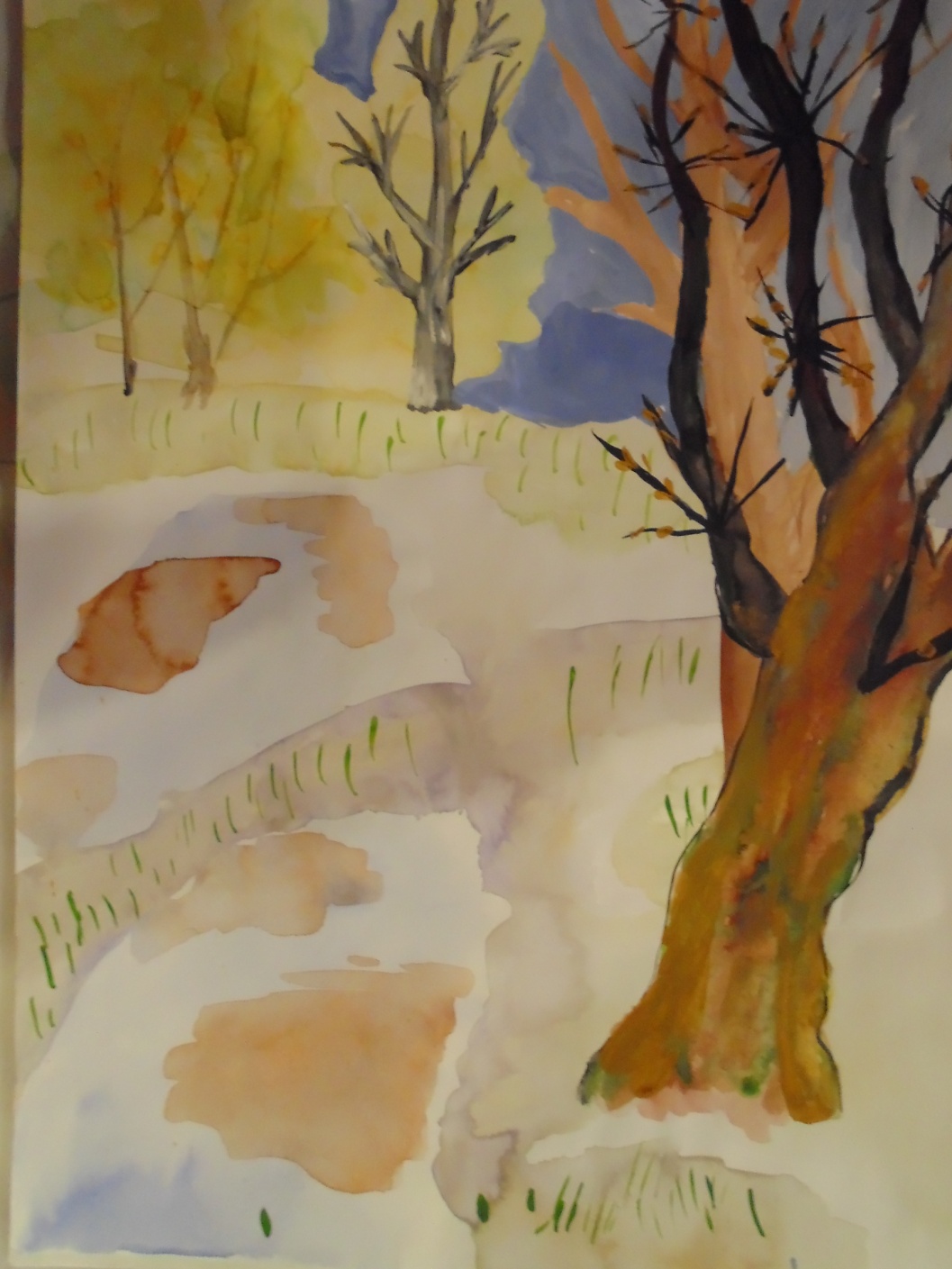 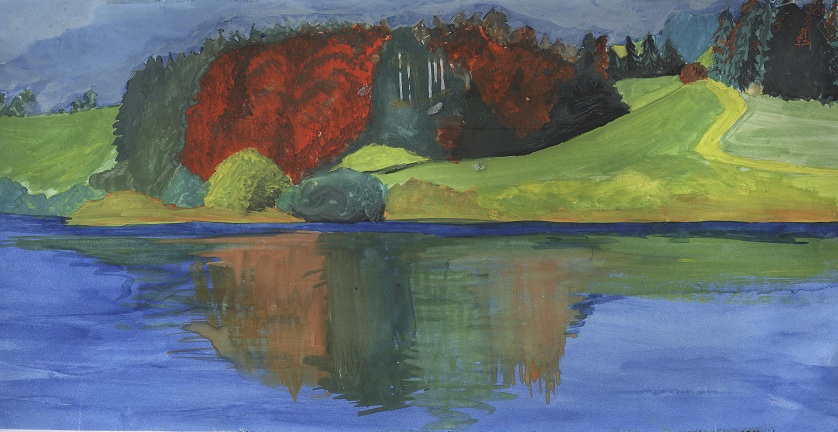 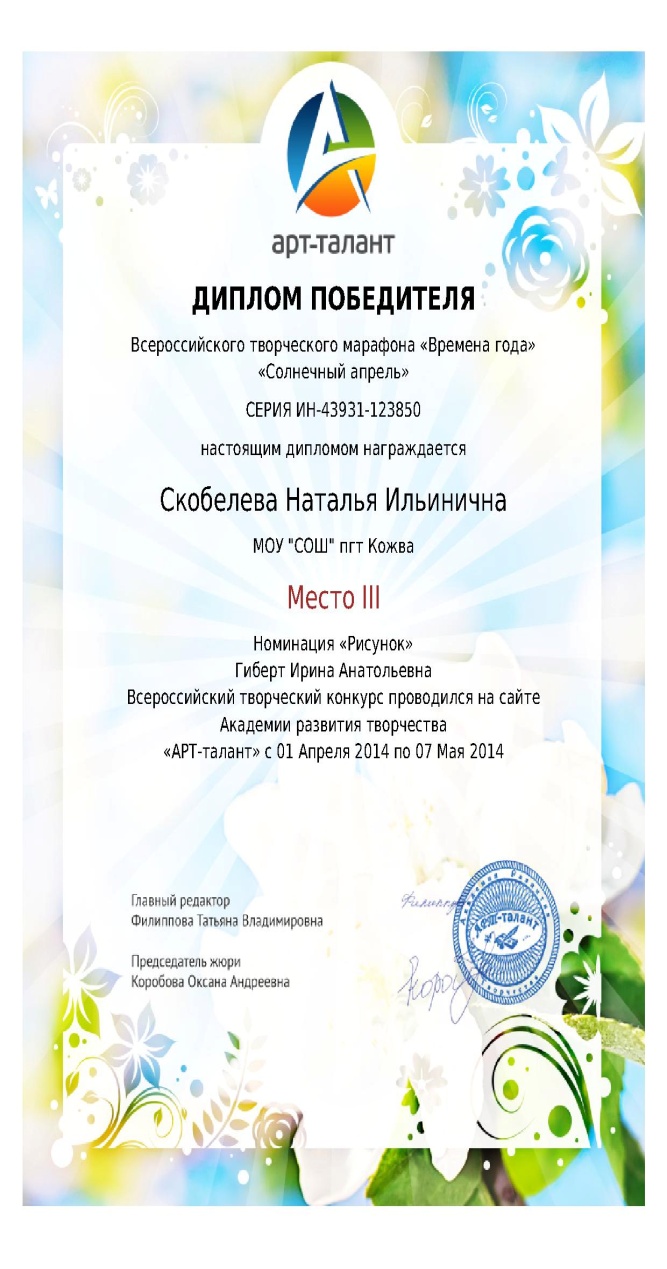 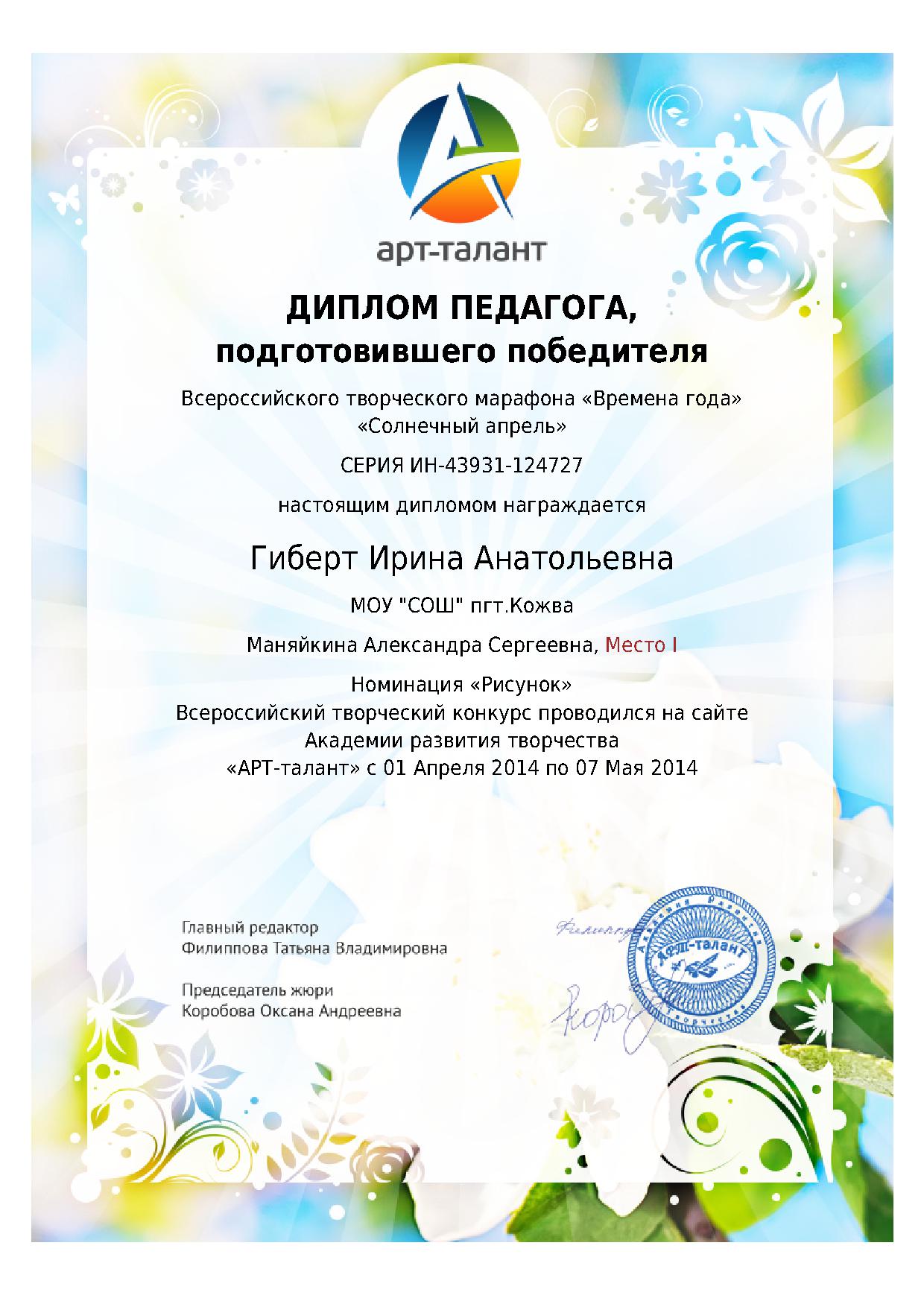 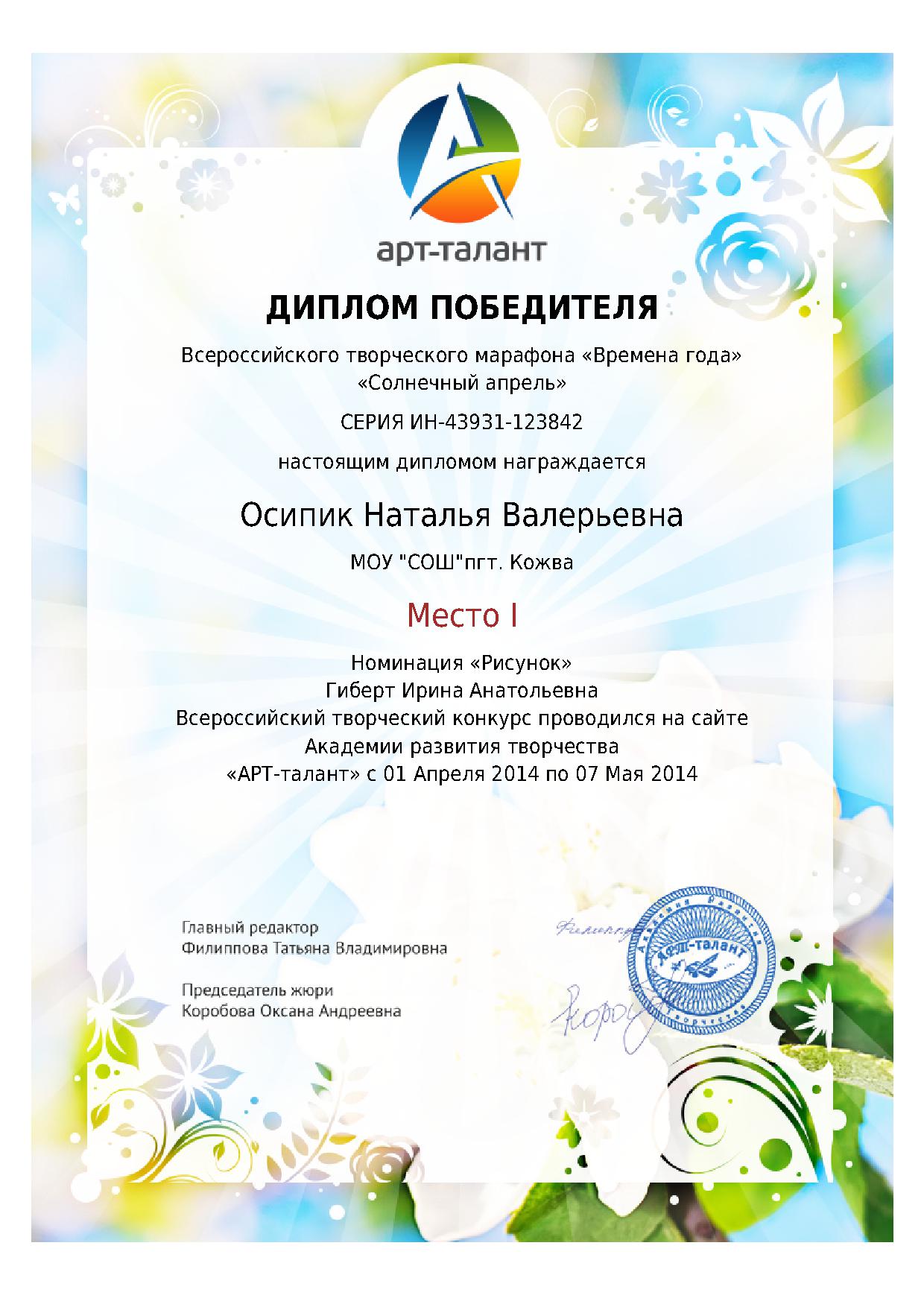 Эколого-эстетическое направление
Цель: 
    Экологическое просвещение учащихся, привлечение внимания  к проблемам особо охраняемых природных территорий.
    Привлечение детей к изучению природы родного  края;
    Формирование у населения ответственности за состояние окружающей природной среды;
     Содействие воспитанию активной жизненной позиции участников акции.
Неделя естествознания
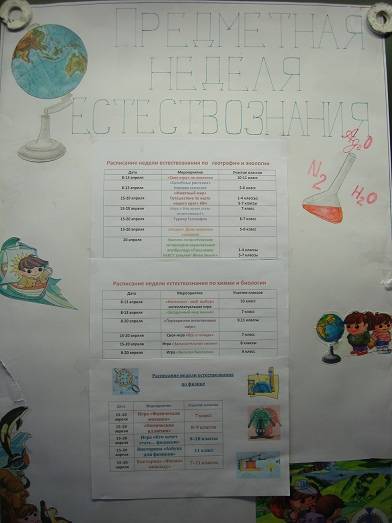 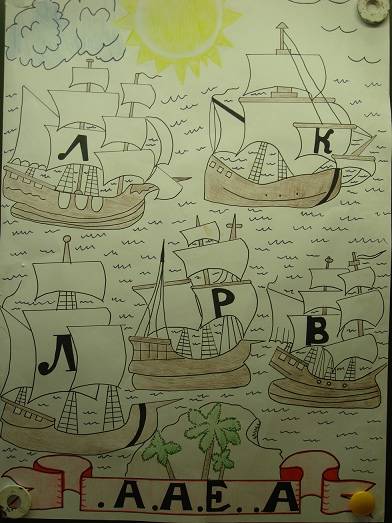 КВН «Животный мир. Путешествие по карте нашего края» Игровая экология 2-3 классах»
Ученики 7 класса-Пешеходько Анастасия и Осипик Наташа провели КВН
Цель: 
привлечь внимание детей к проблеме потери растительного и  животного мира, проблеме загрязнения  мест  обитания растений и животных, 
пересмотреть потребительскую позицию человека в отношениях с природой.
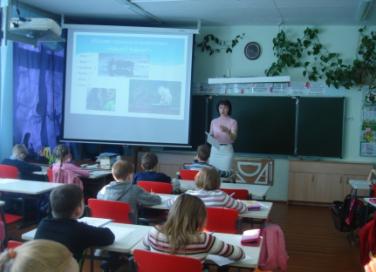 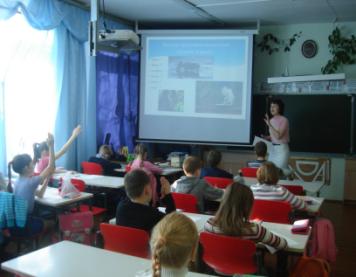 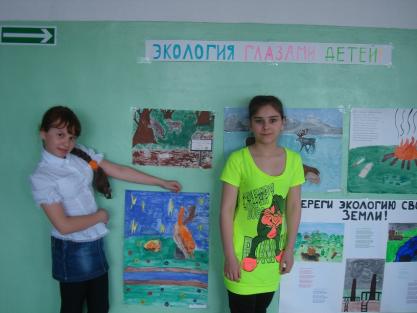 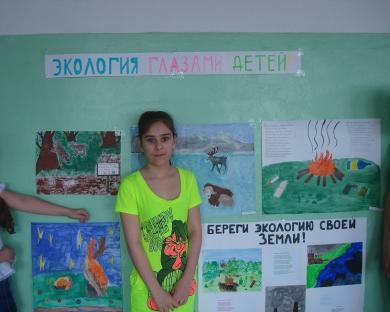 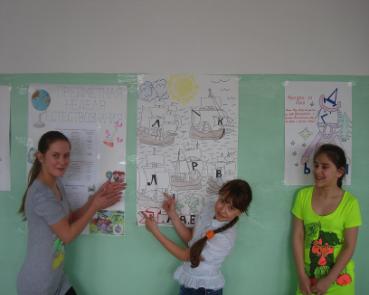 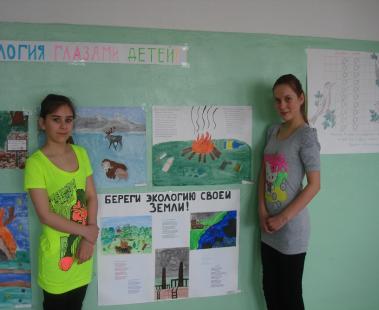 Акция:  эколого-патриотическая музыкальная  агитбригада
 «Поколение НЕКСТ заявляет:»Живи Земля» для 1-4 классов.
 Акцию проводили учащиеся 8 классов.
 Цель: Объединение  совместных усилий, направленных на решение
 экологических проблем страны.
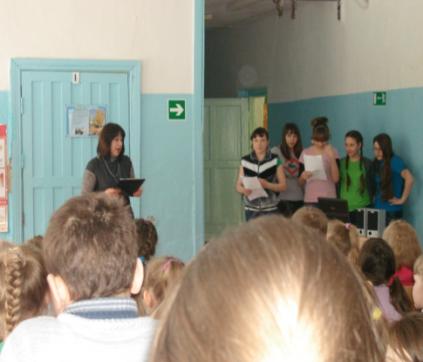 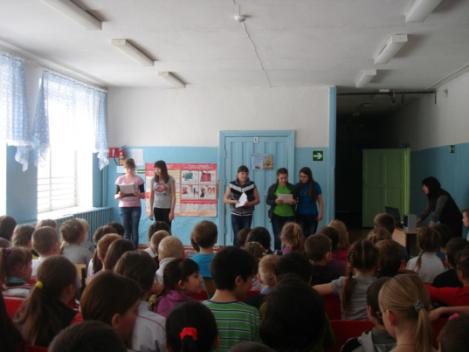 Общекультурное направление- организация конкурсов рисунков.
Воспитание  у учащихся таких качеств , как   целеустремленность, умение организовать свою деятельность.
Развитие  творческих способностей учащихся с учетом их индивидуальных способностей, выработать устойчивый интерес к пополнению 
Воспитание чувства патриотизма и любви к своей малой родине.
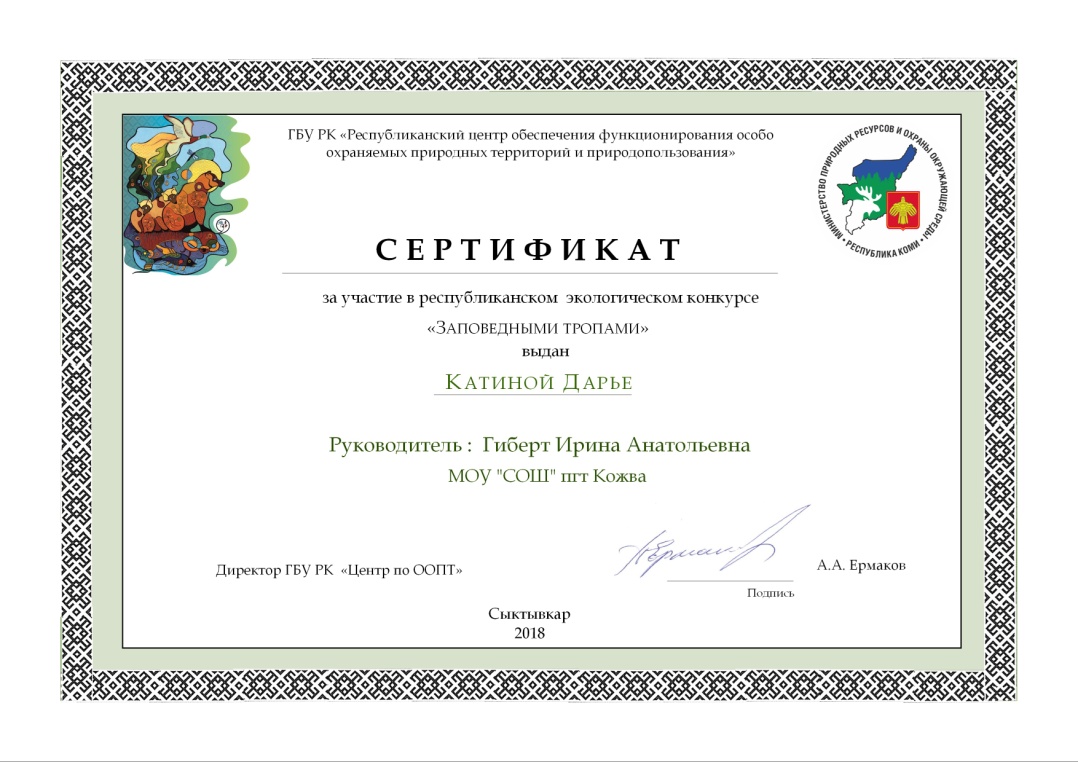 Республиканский экологический
               конкурс:
        «Заповедными тропами»
Цель: 
-повышение экологической  культуры подрастающего поколения РК
-выявление и популяризация лучших проектов экологических троп
-совершенствование творческих навыков молодёжи
-воспитание патриотизма
-создание архива лучших творческих работ о природе родного края.
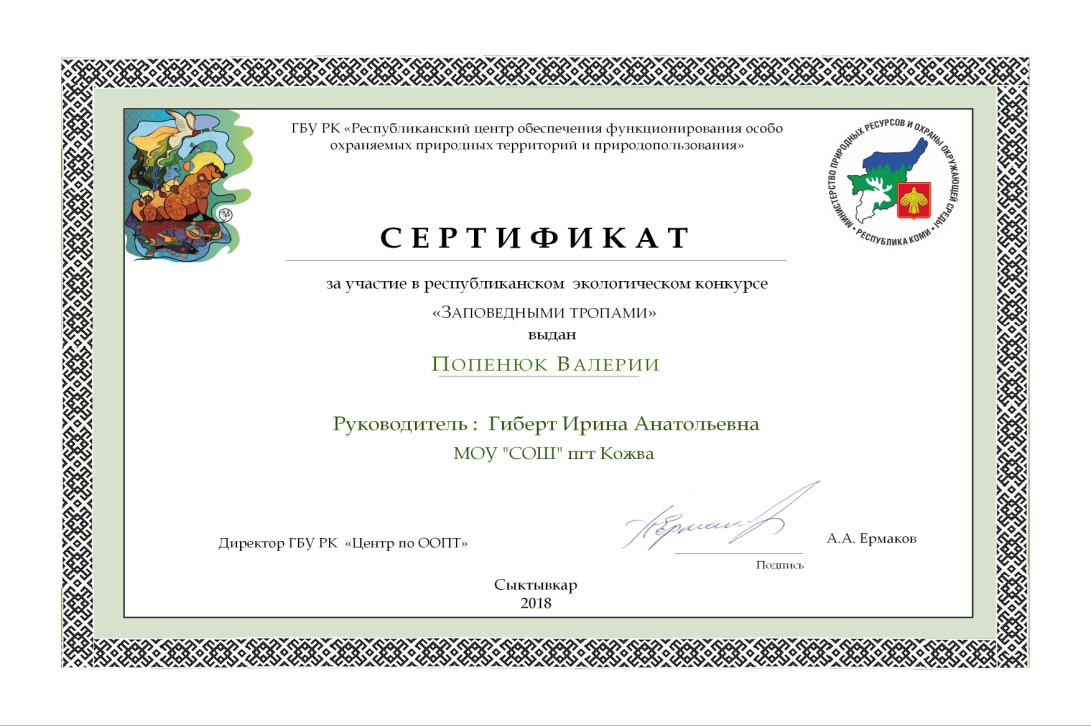 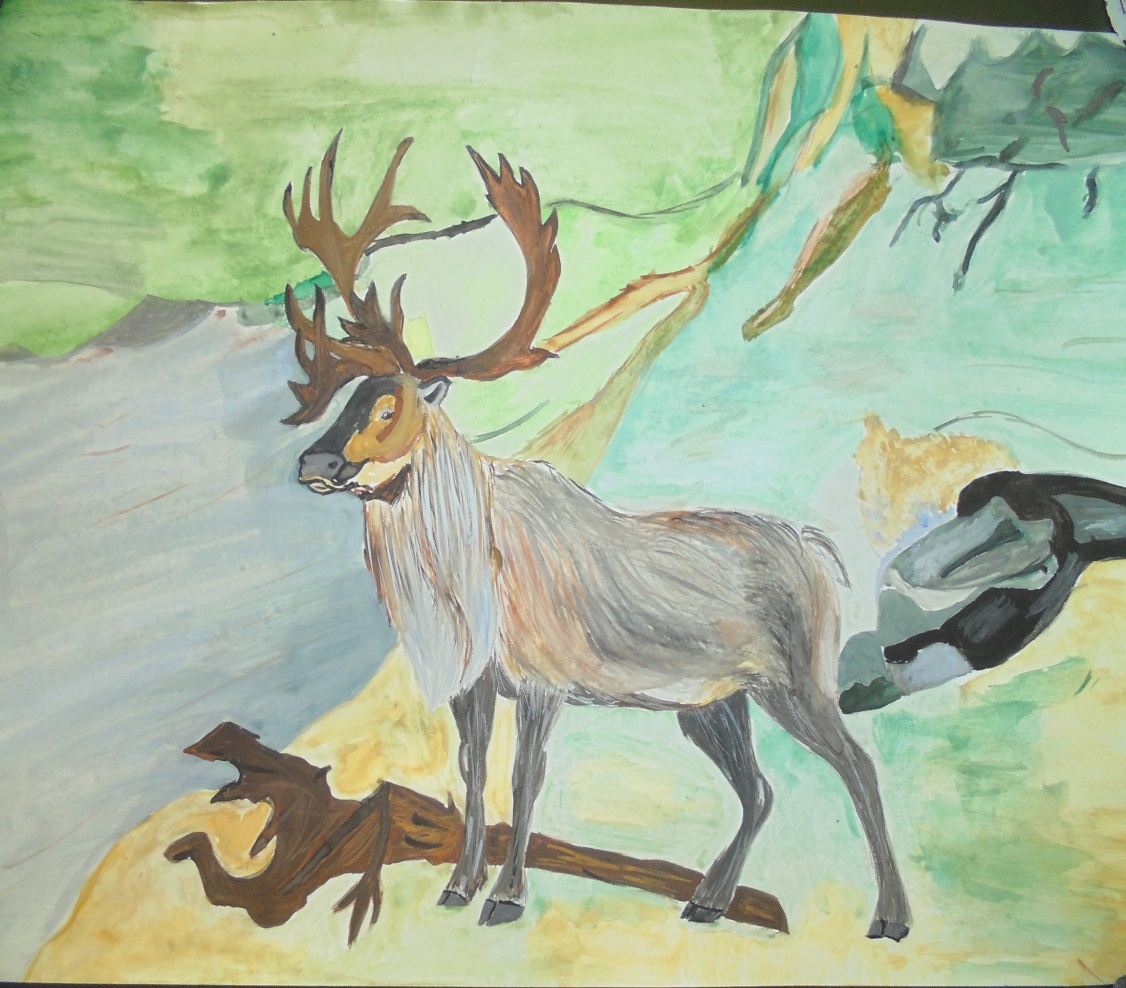 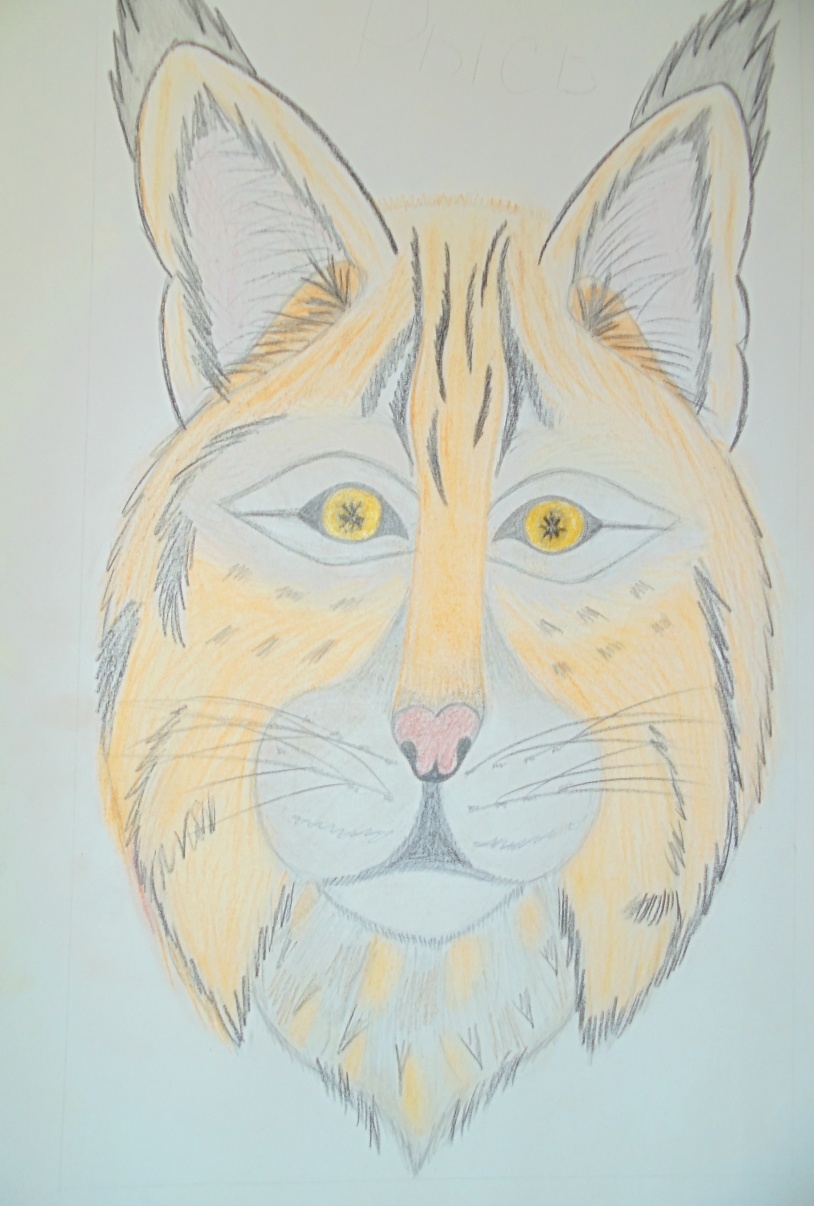 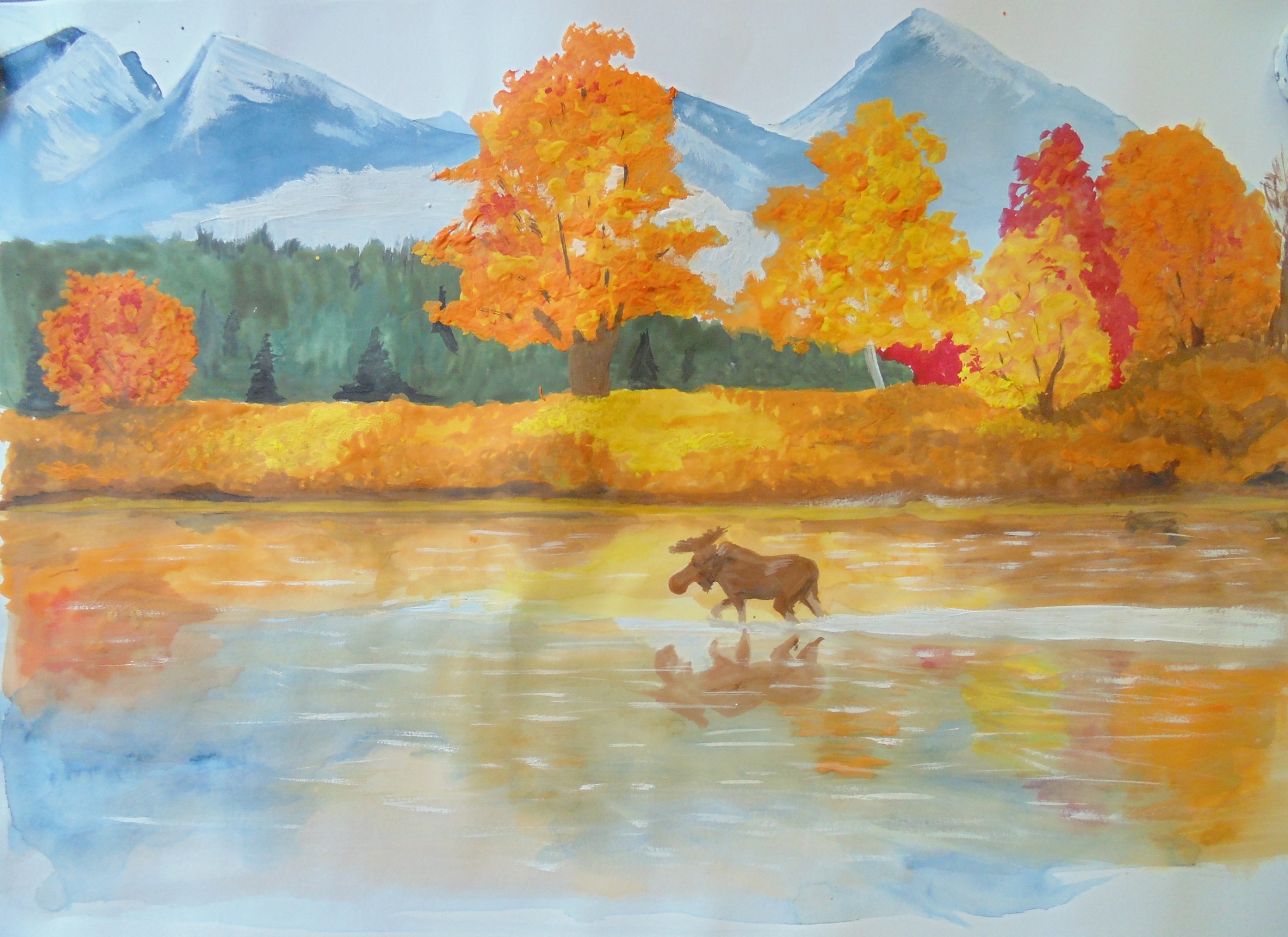 Республиканский конкурс «Мир заповедной природы» детского художественного творчества 
«Страницы Красной книги»
Цель:Вовлечение детей и молодёжи в активную и осознанную защиту природы. 
 ЗАДАЧИ
 Экологическое просвещение и привлечение внимания детей и молодёжи к проблемам особо охраняемых природных территорий;
 Привлечение детей к изучению природы родного края;
 Формирование у подрастающего поколения чувства ответственности за состояние окружающей природной среды;
 Приобщение учащихся к общественной деятельности по участию в акции «Марш парков - 2019».
Республиканский конкурс «Мир заповедной природы» детского художественного творчества 
«Страницы Красной книги»
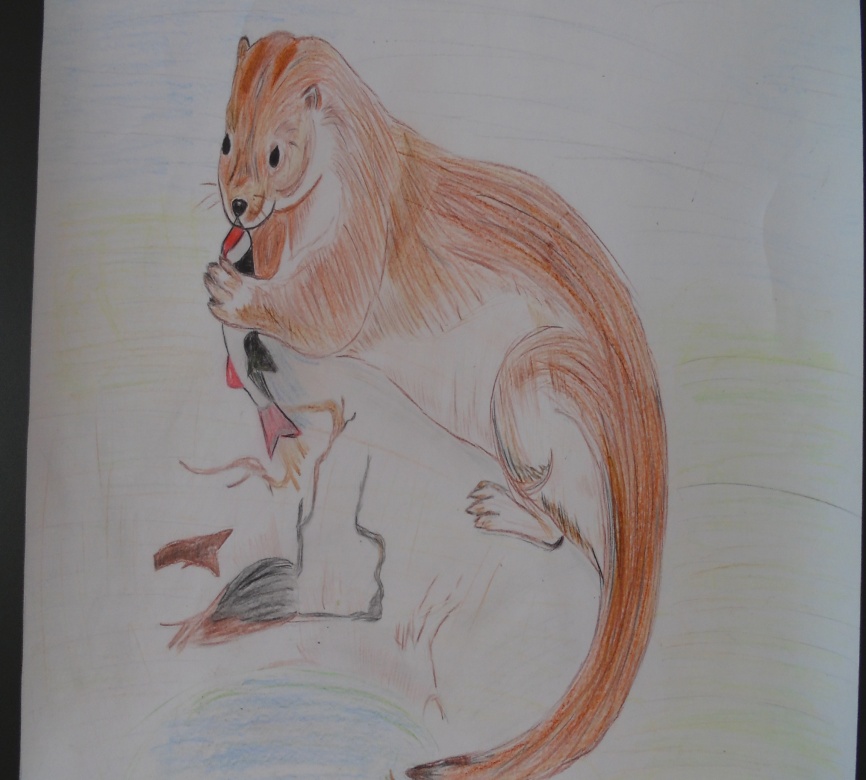 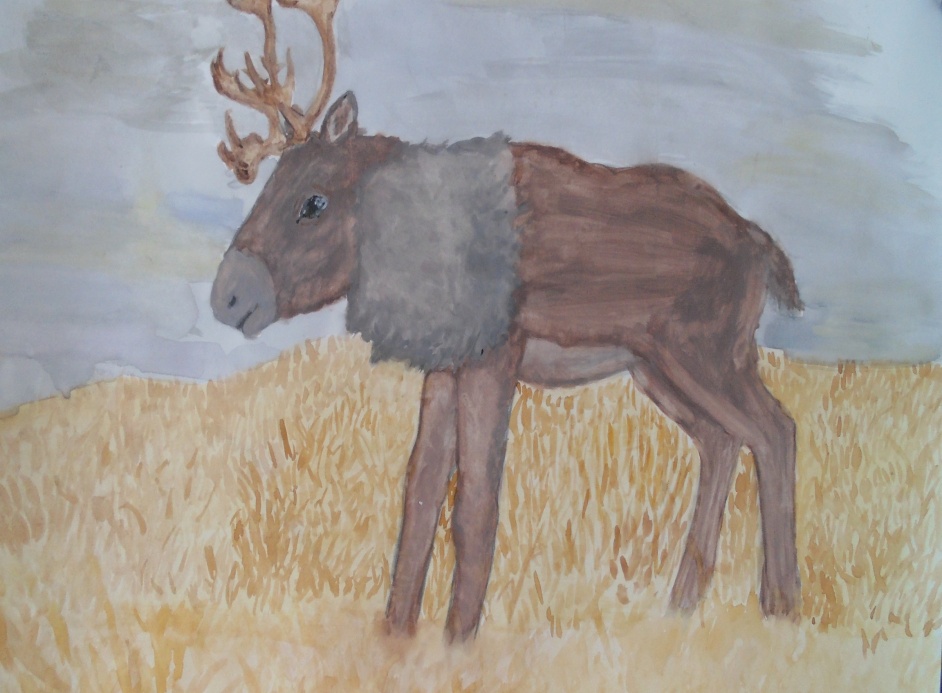 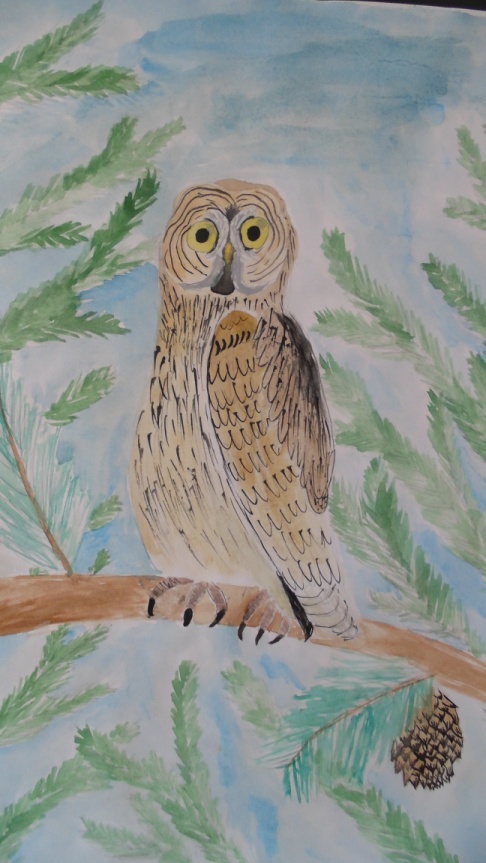 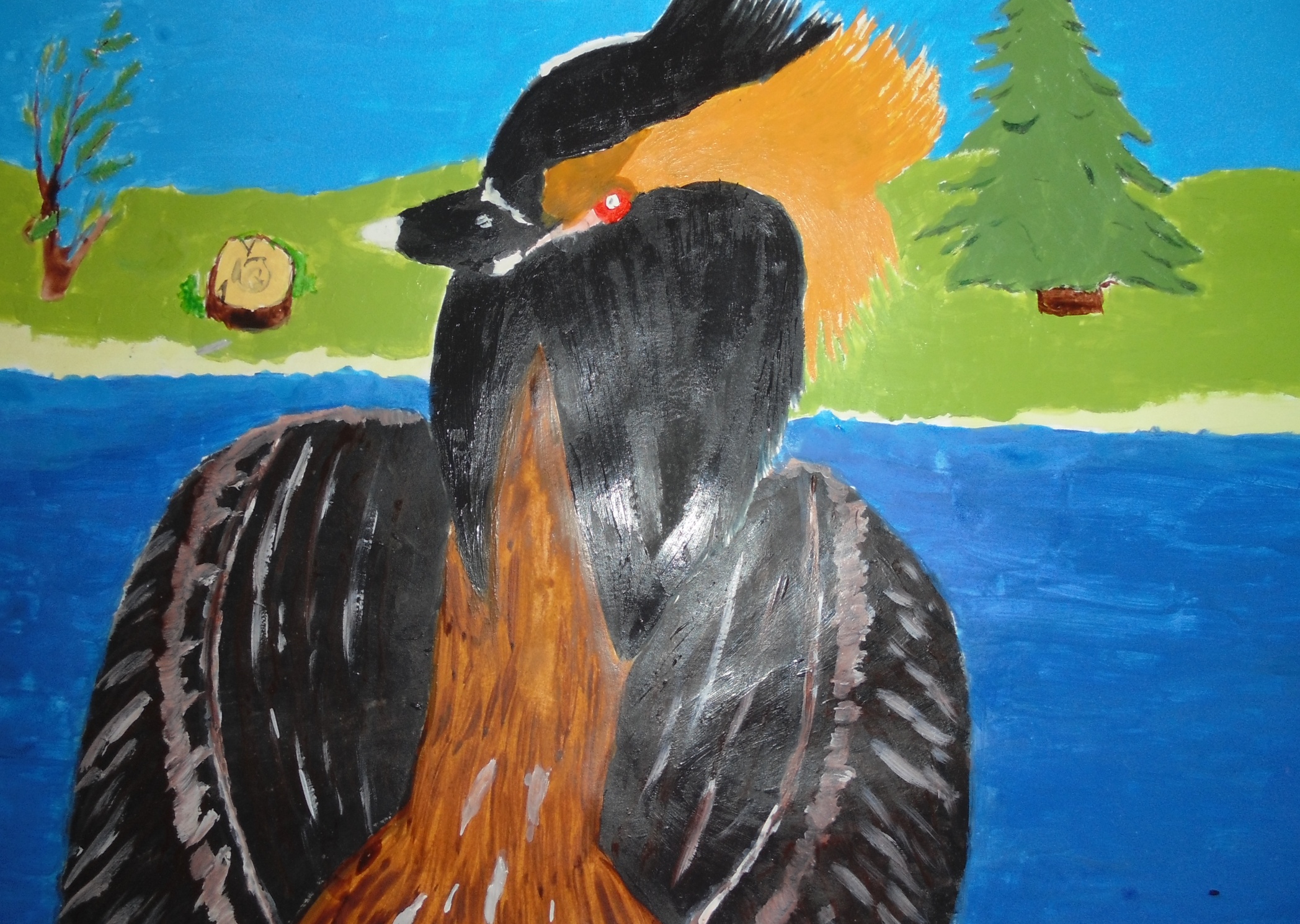 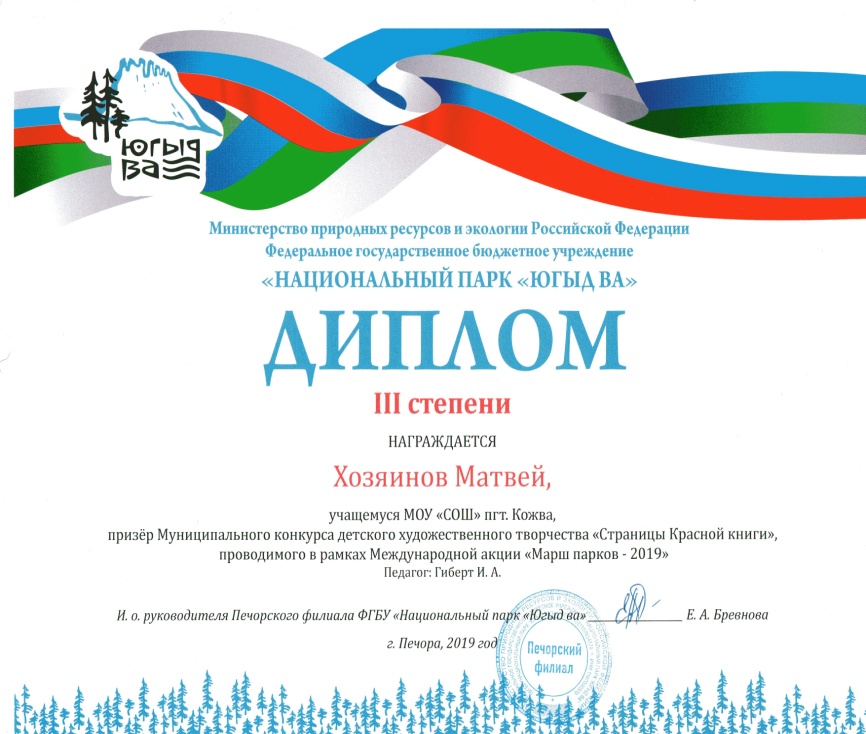 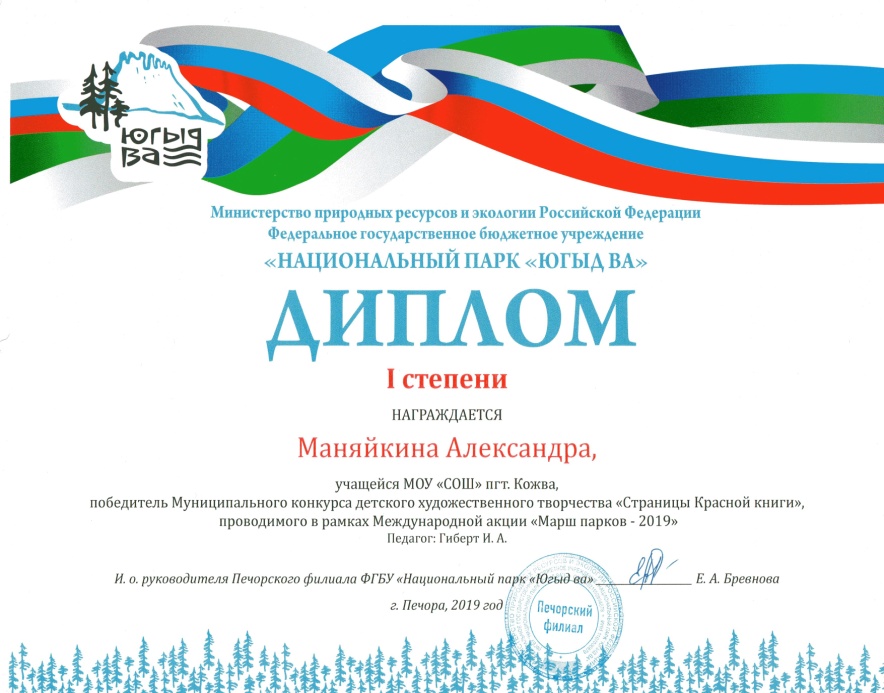 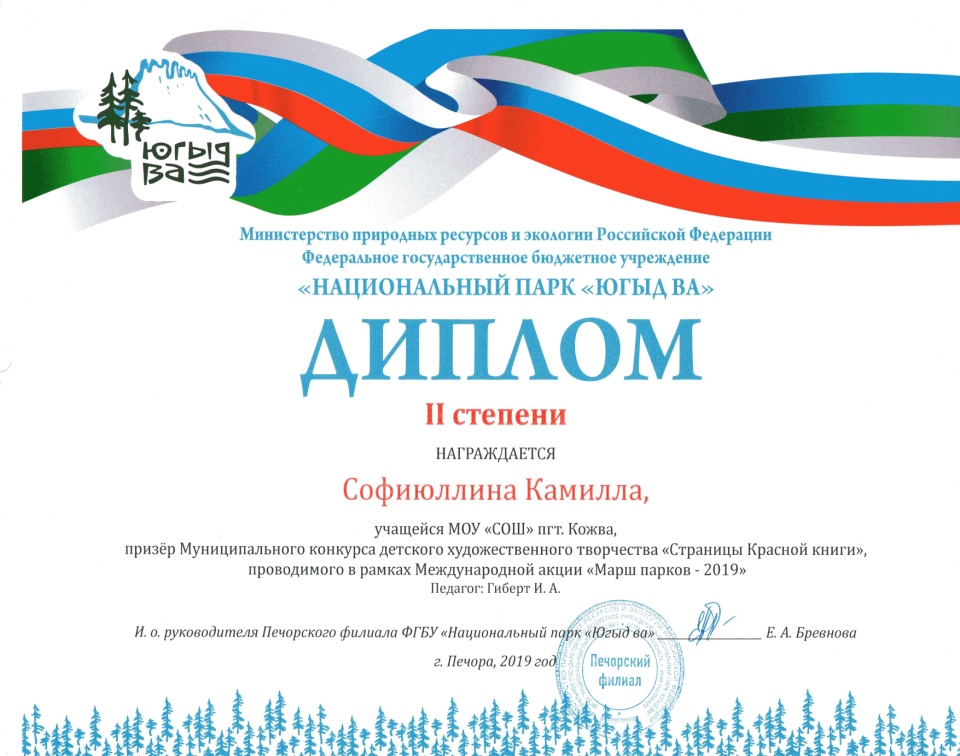 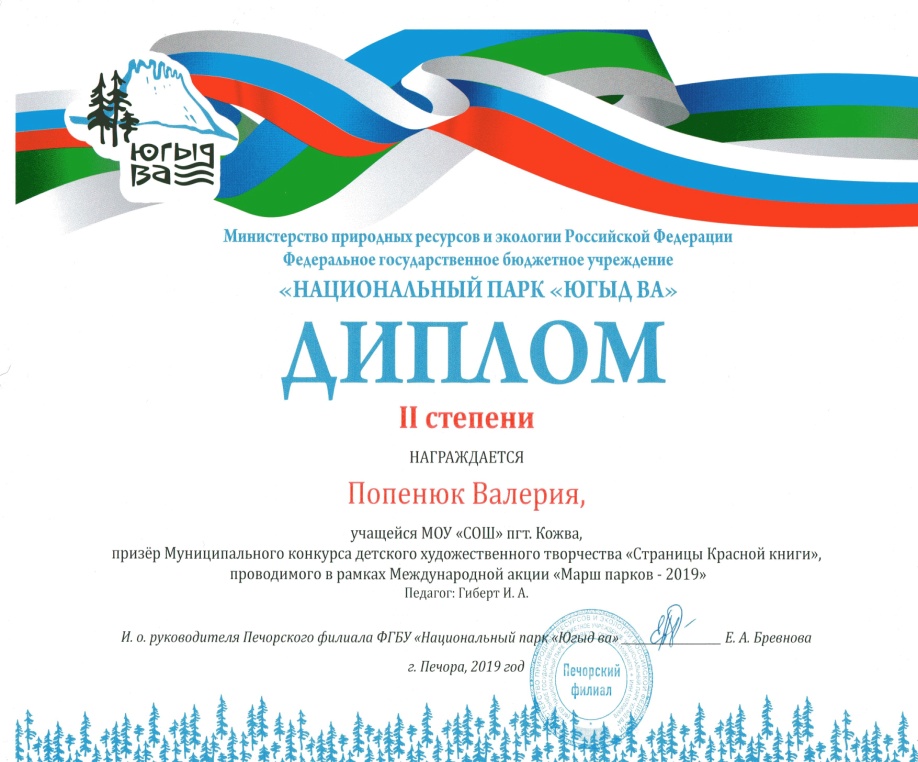 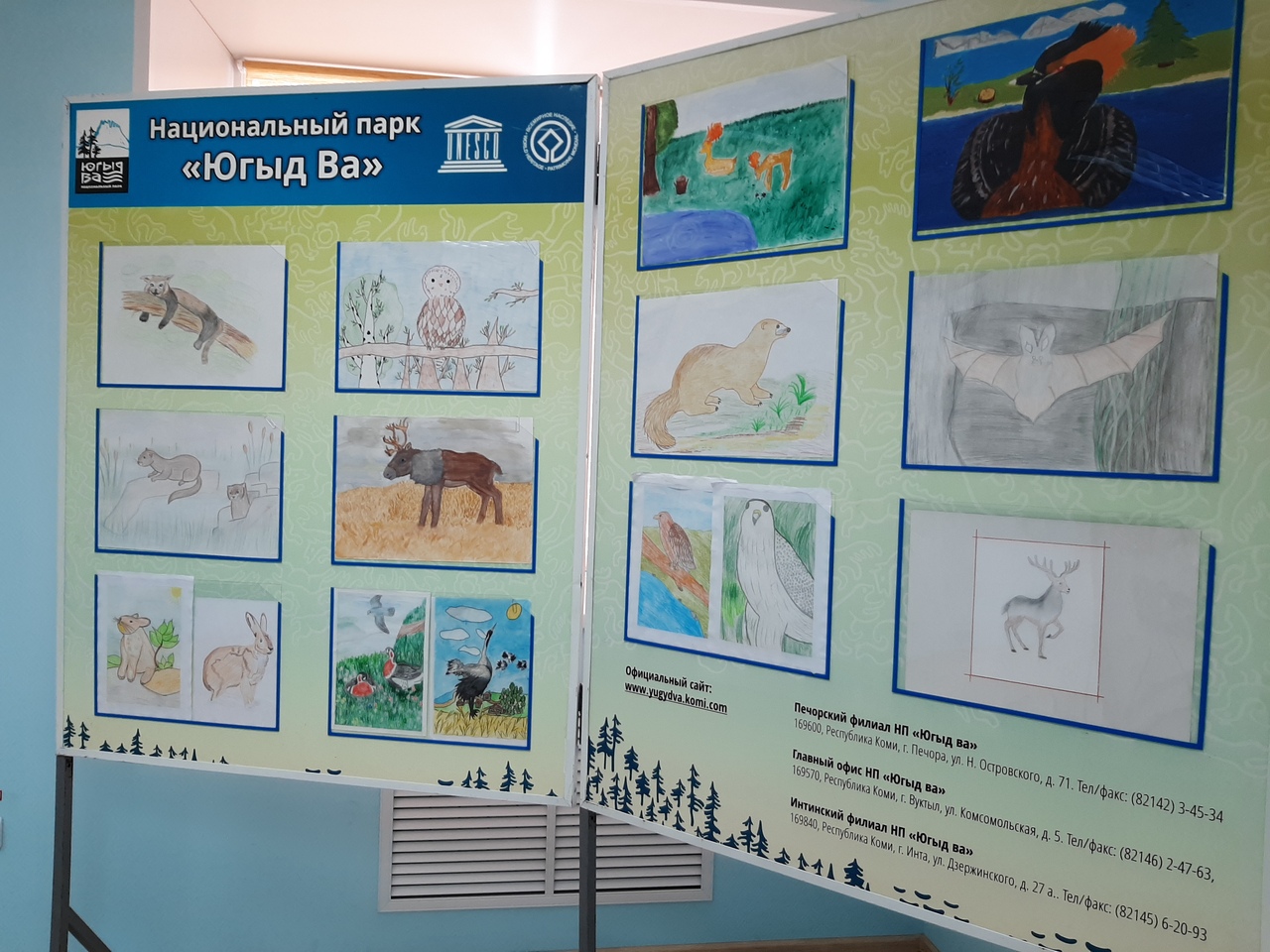 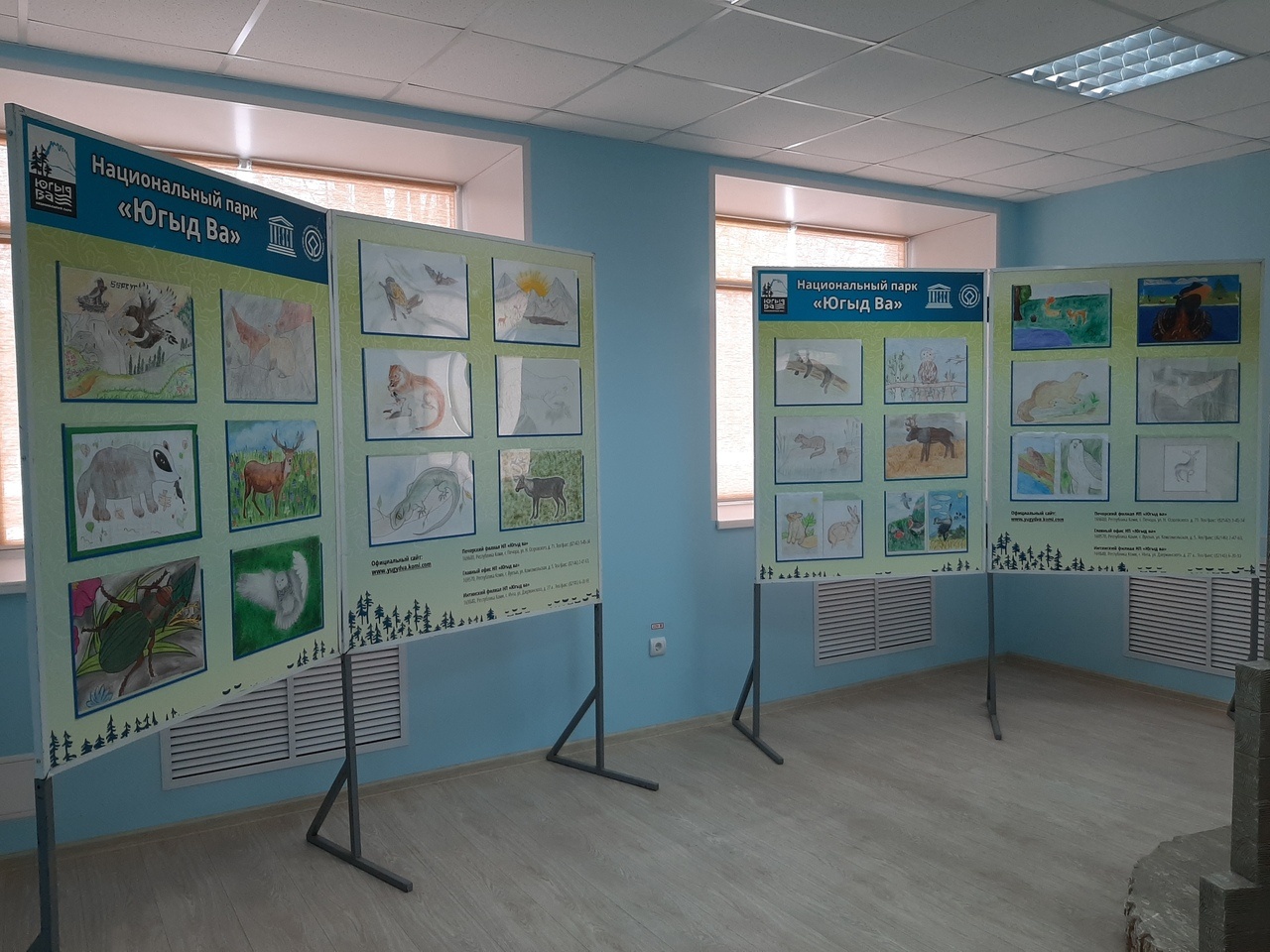 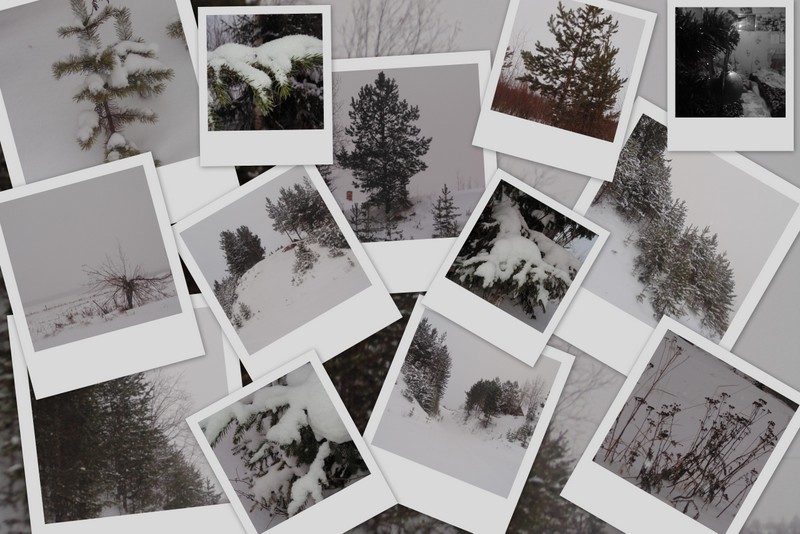 Фотоколлажи о природе родного края
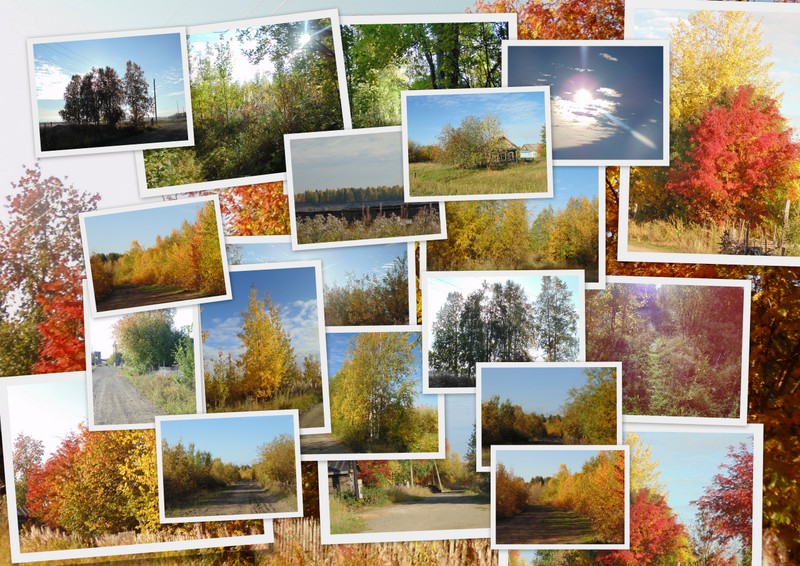